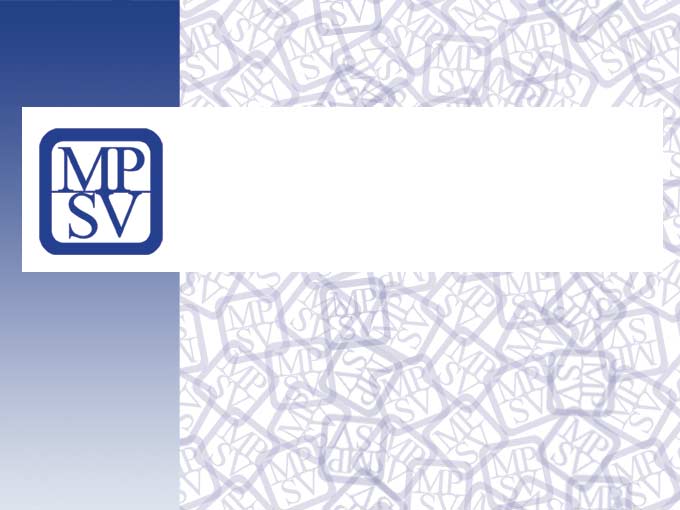 Kritéria sociálních služeb komunitního charakteru a kritéria transformace a deinstitucionalizace





Seminář pro žadatele k 49. výzvě v IROP, Praha
7. 9. 2016
Eva Capicarová
Ivana Příhonská
Kritéria – význam
podpora a směrování změn ve společnosti, respektive v sociálních službách k sociálnímu začlenění lidí s postižením
vytvořena pro potřeby nastavení podpory z ESIF (ESF a ERDF) – povinné
usnadňují kontrolu zaměření čerpání prostředků 
určena pro procesy a výstupy transformace a deinstitucionalizace sociálních služeb
2
Kritéria - rozdělení
výstupy = sociální služby komunitního charakteru, jak mají služby vypadat, co mají splňovat

procesy = transformace a deinstitucionalizace, jak se má plánovat a provádět změna ve službách
rozděleno na část A a B 
pro IROP relevantní část A
pro OPZ A i B
3
Kritéria sociálních služeb komunitního charakteru
společné znaky
terénní služby
ambulantní služby a denní programy
pobytové služby
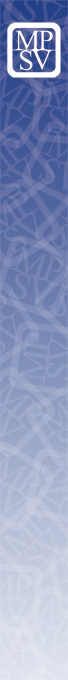 Společné znaky - cíle služby
cíl služby: pomáhá uživatelům žít v komunitě běžným způsobem života s právy a povinnostmi, které má každý člověk
žít v přirozeném prostředí
navazovat běžné vztahy a zastávat běžné role
udržovat a rozvíjet schopnosti, dovednosti a odpovědnost
nezávislost na službě
podporovat vlastní rozhodnutí
individuální přístup
5
Společné znaky - podmínky zřízení a provozu služeb
služby nenahrazují veřejně dostupné služby
v místě sociálních vazeb uživatelů
služba v místě chybí
vhodné umístění služby
6
Terénní služby
zázemí pro pracovníky a management terénní služby není součástí objektu určeného pro bydlení pouze uživatelů terénních služeb

zázemí odpovídá potřebám pracovníků služby
Ambulantní služby a denní programy pobytových sociálních služeb
aktivizace uživatelů probíhá primárně v jejich domácnosti            a v běžném veřejném prostoru
zázemí je určeno zejména pro intenzivnější rozvíjení a udržení dovedností uživatelů
odděleno od bydlení (provozně i místně) – v jiném objektu/vchodu či alespoň mimo domácnost
jsou místně dostupné
celková kapacita všech AS a DP v jednom místě nejvýše 32
jeden program/místnost nejvýše 10 uživatelů (ideálně 5)
zajištěny podmínky pro odpočinek
Pobytové služby I.
provoz a organizace práce jsou uzpůsobeny potřebám, přáním a schopnostem uživatelů
využívány jsou běžně nabízené veřejné služby
služba je koedukovaná
běžná zástavba určená pro bydlení
dostupné běžné veřejné služby či MHD
omezení společného soužití zletilých a nezletilých 
kapacita služba v místě omezena (8, 12, 18)
kapacita domácnosti omezena (4, 6)
Pobytové služby II.
charakter bytové jednotky – místnosti, velikost a umístění společných prostor
jednolůžkové ložnice (dvoulůžkové pro páry apod.)
neprůchozí ložnice
osobní charakter prostor
zajištěny nezbytné pomůcky
personál užívá běžné prostory domácnosti, v případě potřeby vyčleněn prostor
management není součástí domácnosti, zřízen u AS/DP
Podmínky transformace a deinstitucionalizace
kapacita zafixována při zahájení transformace
zastaven příjem uživatelů
transformací sociální služby dojde ke snížení kapacity ústavních služeb: 
a) v daném zařízení
b) v jiném zařízení pro seniory
využití původního objektu omezeno
1) viz b)
2) pouze pro sociální služby komunitního charakteru dle kritérií
nové zázemí pro management jen při opuštění původního objektu
11
Děkujeme Vám za pozornost


Mgr. Eva Capicarová
oddělení koncepce sociálních služeb
eva.capicarova@mpsv.cz